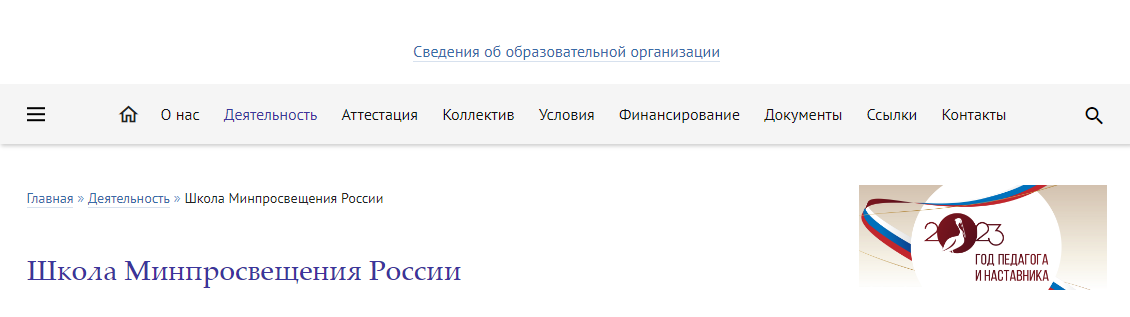 Документы
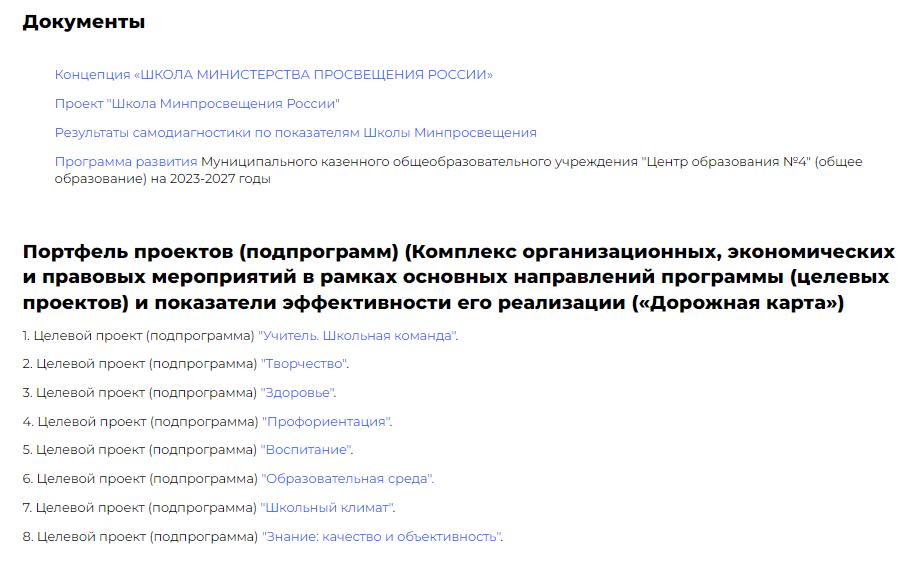 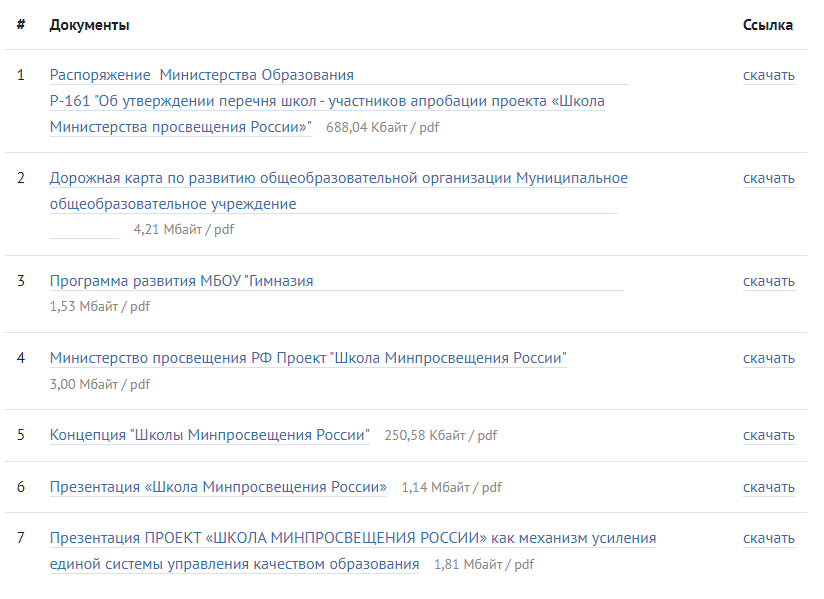